P4 Flex
Paul Allen (Perforce)
Agnes Jacob (NetApp)
1
[Speaker Notes: Paul Allen – Sr Integration Engineer
Agnes Jacob – Product Partner Engineer]
Agenda
Introduction
P4 Flex Overview – Agnes Jacob
P4 Flex Demo – Paul Allen
2
Introduction
At Merge 2013, Perforce and NetApp jointly presented and demo’ed:

“Managing Big Workspace with Storage Magic”
3
[Speaker Notes: This introduced Perforce developers to using Perforce and  NetApp FlexClone to address the challenge of creating Perforce workspaces for large volumes of data (such as multimedia assets, video games, art and firmware designs.]
P4 Flex Team
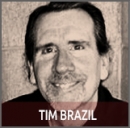 Tim Brazil
Performance Engineer
PM Clary
Technical Account
 Manager
Paul Allen
Senior Integrations Engineer
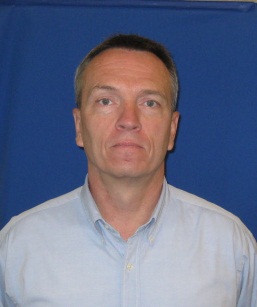 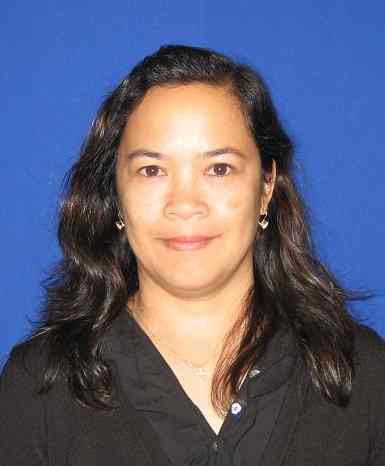 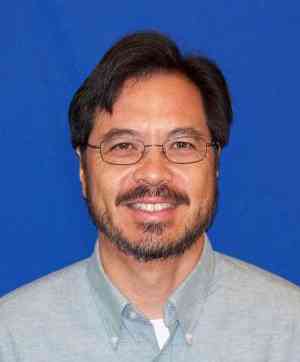 Lawrence Bunka
Sr. Product Strategy Manager
Agnes Jacob
Senior Product Partner Engineer
John Wiser
Senior TME Manager
4
P4 Flex Overview
What is it?
P4 flex is an open-source p4broker script which is shared to the developer community to refine and customized to their own environment.
A starting reference
Support  is through the developer community forums in which Perforce and NetApp are members.
Posted on Perforce Workshop 
Currently only supports Unix and NFS environments.
5
[Speaker Notes: Each development environment is unique and may have requirements of security, control, workflow, etc. Thus this script is meant to be only as a starting reference which can be enhanced to support requirements of customer’s specific development environment.]
P4 Flex Components
The p4 flex script is written in python and is run in behalf of the user by the p4broker. Consists of the following files:
broker.cfg - p4broker configuration file that defines the ports and location of flex.py script  
flex.cfg - p4 flex configuration file that defines the variables needed to run p4 flex such as p4 admin user information and NetApp admin user information
flex.py - python script that provides the functionality to create template, create clone and delete Perforce workspaces quickly
6
P4 Flex Commands
p4 flex volume -s size[M, G] name
p4 flex volume -d name
p4 flex volumes
p4 flex snapshot -V volume [-c client] name
p4 flex snapshots
p4 flex clone -V volume -S parent name
p4 flex clone -d name
p4 flex clones [-S parent]
7
[Speaker Notes: 'p4 flex volume' will create a new volume. The '-d' flag will
        delete the volume and associated snapshots. 

        'p4 flex volumes' will display a list of all volumes.

        'p4 flex snapshot' will create a new snapshot based on volume template.

        'p4 flex snapshots' will display a list of all flex snapshots.

        'p4 flex clone' will create a new flex clone. The '-d' flag will
        delete the flex clone and ascociated client.

        'p4 flex clones' will display a list of all flex clones owned by that
        user. The '-a' flag will list all flex clones globally.]
Requirements
In order to be able to utilize P4 Flex the following is required:
Python 2.6 or later
P4 Python 2.6 or later APIs
NetApp Manageability Software Development Kit (NMSDK) 5.3.x or later
8
Assumptions
To use P4 flex, the following are assumed.
SERVER
P4D Server is installed and running
P4Broker installed
LDAP is running or an existence of user accounts and authentication management.
NetApp Cluster Mode Storage Data ONTAP 8.x is used with FlexClone and NFS license enabled
CLIENT:
NFS Client is running on client box
NetApp volume is mounted on client box
The "p4 client" is installed.
9
Workflow
User workflow forms 3 stages:

Create a Volume
Snapshot a Volume

Cloning a Volume
10
Workflow
User’s clones created at snapshot on the Volume
Volume
snapshot 1
snapshot 2
snapshot 3
bob
clone at
snapshot 1
snapshot 1
clone at
snapshot 3
11
Workflow
Create a Volume
	p4 flex volume -s 1G projVolume

Mounts the volume at:

	/p4/projVolume
12
Workflow
Snapshot a volume

  p4 volumes	
  p4 flex snapshot -VprojVolume snap1

Creates a snapshot and hidden Perforce workspace to manage the have list.
13
Workflow
Clone a volume
  p4 volumes
  p4 snapshots	
  p4 flex clone -VprojACE -Ssnap1 myClone

Mounts the clone and creates P4CONFIG
  /p4/myClone
      .p4config
14
Demo
15
Design Goals
Similar to p4 commands
Simple
Flexible
Extensible
Open-Source
Community contributes
16
Value of P4 Flex
Increase developer’s productivity
Improved Collaboration
Faster Sync Times (“-k”)
Less Disk space
17
In the Workshop
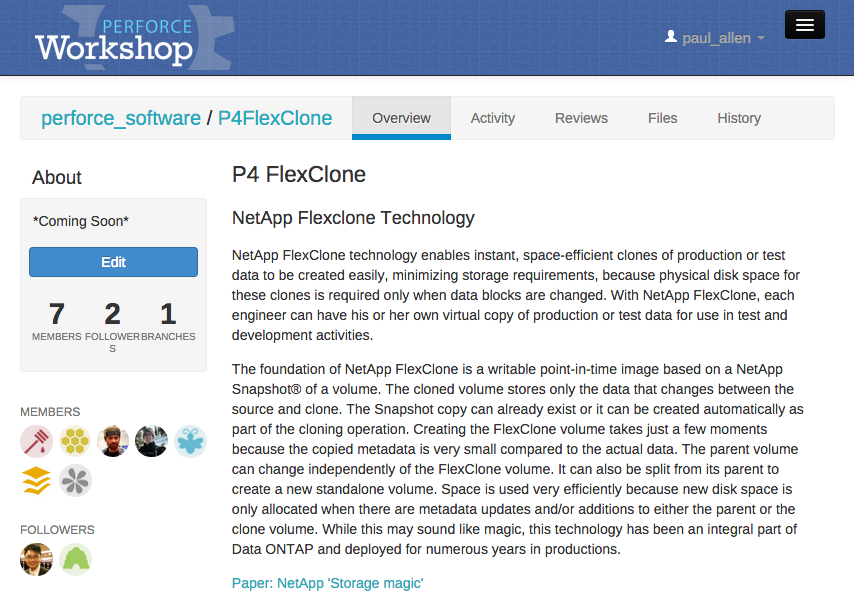 18
References
Perforce Workshop – P4 Flex Project
https://swarm.workshop.perforce.com/projects/perforce-software-p4flexclone/
P4Broker
http://www.perforce.com/perforce/doc.current/manuals/p4dist/chapter.broker.html
FlexClone - A Thorough Introduction to FlexClone
http://www.netap.com/us/media/tr-4164.pdf
Deployment and Implementation Guide: Perforce Software on NetApp Clustered Data ONTAP
http://www.netapp.com/us/media/tr-4164.pdf
Data ONTAP Administration Manuals 
http://now.netapp.com
19